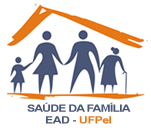 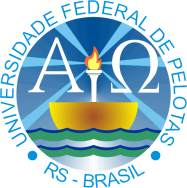 Universidade Aberta do SUS- UNASUSUniversidade Federal de PelotasEspecialização em Saúde da FamíliaModalidade a DistânciaTurma 4Melhoria da Detecção de Câncer de Mama e Colo de Útero na ESF VIII, Primavera do Leste/MT
Camila Oliveira Orlandini
Orientadora: Mariane Baltassare Laroque
Introdução
Importância da ação programática
Caracterização do município
Caracterização da Unidade Básica de Saúde	
Situação da ação	 programática na ESF VIII antes da intervenção
Objetivos, metas e resultados
Discussão
Caracterização do município
Primavera do Leste – MT - 52.066 (IBGE, 2013)
Quinta economia do estado - agronegócio
Serviços de Saúde: 
11 UBS (10 ESF e uma tradicional), 01 NASF, CEO, CEMOC, PAM, Centro de reabilitação, 
	CAPS, CRAS e CREAS.
Caracterização da Unidade Básica de Saúde
Composição da equipe ESF VIII:
2 enfermeiras e 2 técnicas em enfermagem, 1 médica, 1 dentista, 1 ASB, 1 TSB, 11 ACS, 1 agente administrativo e 1 serviços gerais. 

Tipos de atendimento ofertados na unidade;
Caracterização da Unidade Básica de Saúde
Caracterização da Unidade Básica de Saúde
Figura 1. Estrutura física da Estratégia de Saúde da Família VIII – Primavera do Leste/MT – Brasil, 2014.
Situação da ação programática na ESF VIII antes da intervenção
População: 4358 usuários
25 a 64 anos: 1142 mulheres 
50 a 69 anos: 208 mulheres

Ex. Papanicolaou: 2009 - 369 citologias, 2010 (382), 2011 (299), 2012 (395) e 2013 com 453 coletas.

Mamografia (2012):  189 de usuárias acima de 40 anos de idade.
Objetivo Geral
Melhorar a detecção de câncer de colo de útero e de mama nas mulheres da Estratégia de Saúde da Família VIII, nos bairros Castelândia I, II, III e IV, Pioneiro, Jardim Firenze e Vila Popular, no município de Primavera do Leste/MT.
Metodologia
Período de realização: 16 semanas;
Controle dos cânceres do colo do útero e da mama, (Brasil, 2013);
Capacitação e sensibilização da equipe;
Atualização de cadastros e dados SIAB;
Implementação de dados no livro de registro do Papanicolaou;
Implantação do livro de registro de mamografias;
Metodologia
Levantamento de dados para busca ativa, envio de carta-convite, organização de campanhas;
Atividades de prevenção a agravos/câncer/DST e incentivo a mudanças de hábitos;
Acompanhamento das usuárias com laudos alterados;
Análise dos registros no início, meio e fim da intervenção.
Objetivo, meta e resultado
Ampliar a cobertura de detecção precoce do câncer de colo uterino e do câncer de mama.
Figura 3: Proporção de mulheres entre 25 e 64 anos com exame em 
	dia para	detecção precoce do câncer de colo de útero.

Meta de cobertura: 83% de 1142.

Resultado: 28,6% (n 327) - 1 (n 88), 2 (n 32), 3 (n 18) e 4 (n 264).
Objetivo, meta e resultado
Figura 4: Proporção de mulheres entre 50 e 69 anos em dia para detecção 
      precoce de câncer de mama.

Meta de cobertura: 70% de 208

Resultado: 62,5% (n130) sendo mais 99 fora da faixa etária
Meses: 1 (n 34), 2 (n 21), 3 (n 47) e 4 (n 28).
Objetivo, meta e resultado
2. Melhorar a adesão das mulheres à realização de exame citopatológico de colo uterino e mamografia.

Meta: busca ativa de 100% das alterações.

Resultado: 100%.
Objetivo, meta e resultado
3. Melhorar a qualidade do atendimento das mulheres que realizam detecção precoce de câncer de colo de útero e de mama na unidade de saúde.
Figura 7: Proporção de mulheres com amostras satisfatórias
		do exame citopatológico de colo do útero.
Meta: 99% de coleta com amostras satisfatórias.
Resultado: 99,7%.
Objetivo, meta e resultado
4. Melhorar registros das informações.
Figura 8: Proporção de mulheres com registro adequado 
	da mamografia
Meta: manter registro de 99% dos resultados.
Resultado: 99,12%
Exame Papanicolaou: 100% de registro
Objetivo, meta e resultado
Figura 5: Proporção de mulheres com exame citopatológico alterado.
Resultado: 03 casos de LIEBG ou NIC I e HPV, 06 casos de LIEAG ou NIC II e III, sendo que três destas mulheres estão em tratamento com oncologista.
Objetivo, meta e resultado
Figura 6: Proporção de mulheres com mamografia alterada

Resultado: n = 1 (mastectomia).
Objetivo, meta e resultado
5.  Mapear as mulheres de risco para câncer de colo de útero e de mama.
Meta: 83%.
Resultado: 100%.

6. 	Promover a saúde das mulheres que realizam detecção precoce de câncer de colo de útero e de mama na unidade de saúde. 
Meta: 83%
Resultado: 100%
Discussão
Aumento da cobertura para ações de prevenção;
Oportunidade para educação permanente e de reflexões sobre o trabalho;
União e integração entre os membros da equipe;
Integração entre a população através da divulgação do trabalho, do quantitativo de coleta e resultados alterados;
Envolvimento de outros setores, como o da educação (projeto mais cuidado);
Análise e reflexão crítica dos itens que ainda devem ser implementados e melhorados;
Crescimento pessoal e profissional.
Referências
BRASIL. Controle dos cânceres do útero e da mama. Ministério da Saúde. 2 ed. Brasília, 124p, 2013.

BRASIL. Programa Nacional de Melhoria do Acesso e da Qualidade da Assistência da Atenção Básica (PMAQ). Ministério da Saúde. Brasília, julho 2012.

BRASIL. Conselho Nacional de Secretários de Saúde. Atenção Primária e Promoção da Saúde / Conselho Nacional de Secretários de Saúde. – Brasília : CONASS, 2011.

BRASIL. Ministério da Saúde. Secretaria de Gestão Estratégica e Participativa. Departamento de Apoio à Gestão Participativa. Caderno de educação popular e saúde / Ministério da Saúde, Secretaria de Gestão Estratégica e Participativa, Departamento de Apoio à Gestão Participativa. - Brasília: Ministério da Saúde, 2007.

BRASIL. Ministério da Saúde. Conselho Nacional de Saúde. Diretrizes nacionais para o processo de educação permanente no controle social do SUS / Ministério da Saúde, Conselho Nacional de Saúde – Brasília: Editora do Ministério da Saúde, 2006.

BRASIL.Ministério da Saúde. O SUS E O CONTROLE SOCIAL. Guia de Referência para Conselheiros Municipais. Ministério da Saúde, Coordenação de Projetos de Promoção de Saúde. Brasília – DF – 2001.

SIQUEIRA, F.C.V.; FACCHINI, L.A.; SILVEIRA, D.S. et al.. Barreiras arquitetônicas a idosos e portadores de deficiência física: um estudo epidemiológico da estrutura física das unidades básicas de saúde em sete estados do Brasil. Ciência & Saúde Coletiva,14(1):39-44, 2009.
Agradecimentos
Esposo e família;
Equipe de trabalho;
Orientadora e banca;
Usuárias;
Amigos e colegas de curso.
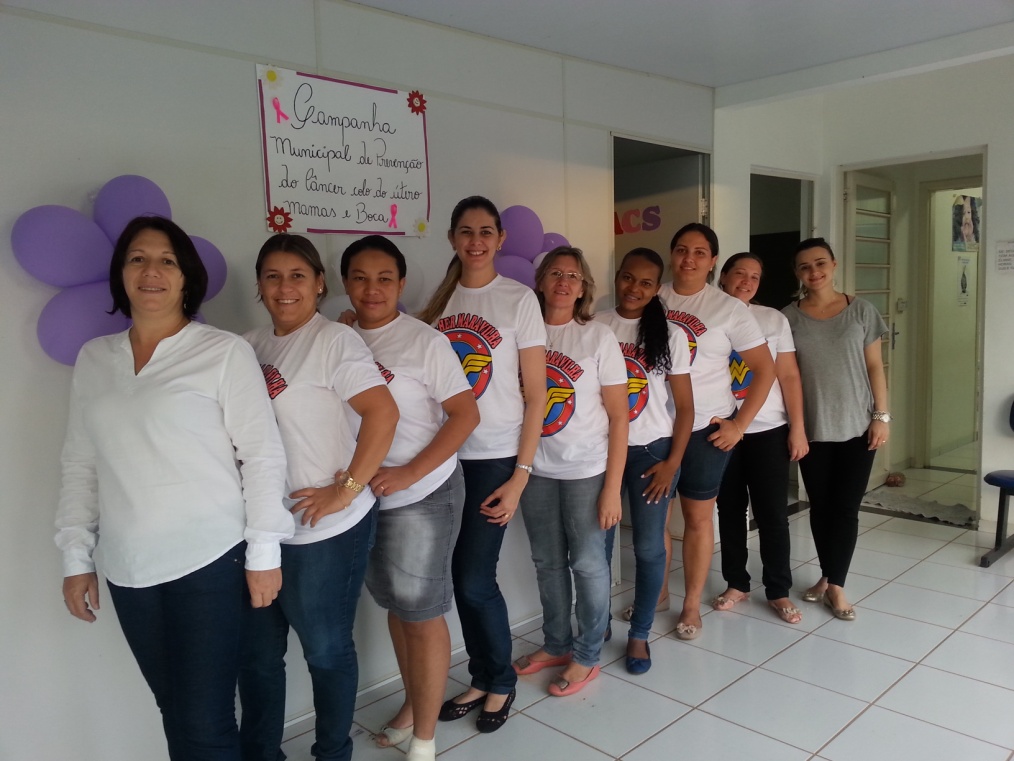 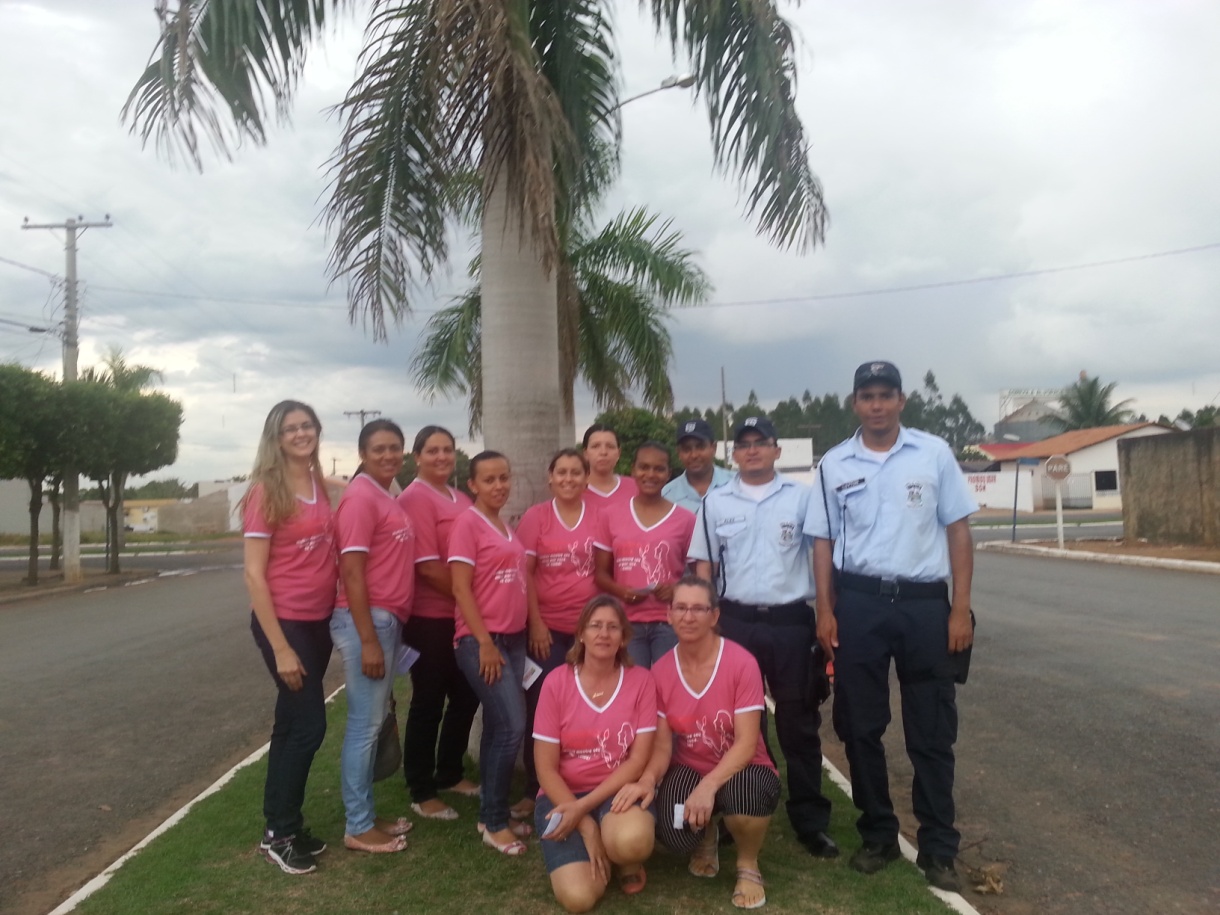 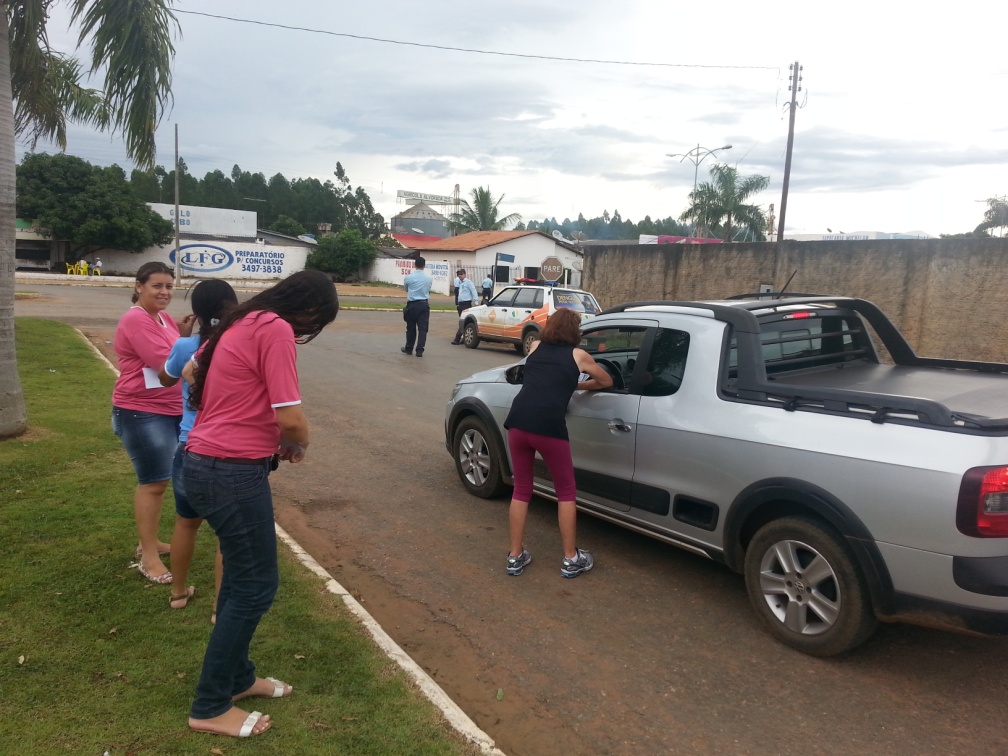